Le transport public par bus au Luxembourg
Mise en œuvre de la réorganisation du réseau de bus
Belval – Région Sud
Introduction
Contexte

une croissance économique et démographique soutenue durant les 30 dernières années
des impacts considérables sur le développement territorial et l’environnement
des besoins en mobilité qui continueront de s’accroître
2
Introduction
Défis en matière de mobilité 

réduire la dépendance automobile
renforcer l’intermodalité et la complémentarité entre les différents modes de transport 
développer une mobilité durable en rendant les transports collectifs plus compétitifs 
privilégier les modes de déplacements non-polluants, surtout en milieu urbain
3
Introduction
Programme

le réseau RGTR d‘aujourd‘hui

la réorganisation du réseau de bus (stratégie MODU)

les projets d‘infrastructure

discussion
4
Le réseau RGTR d’aujourd’hui
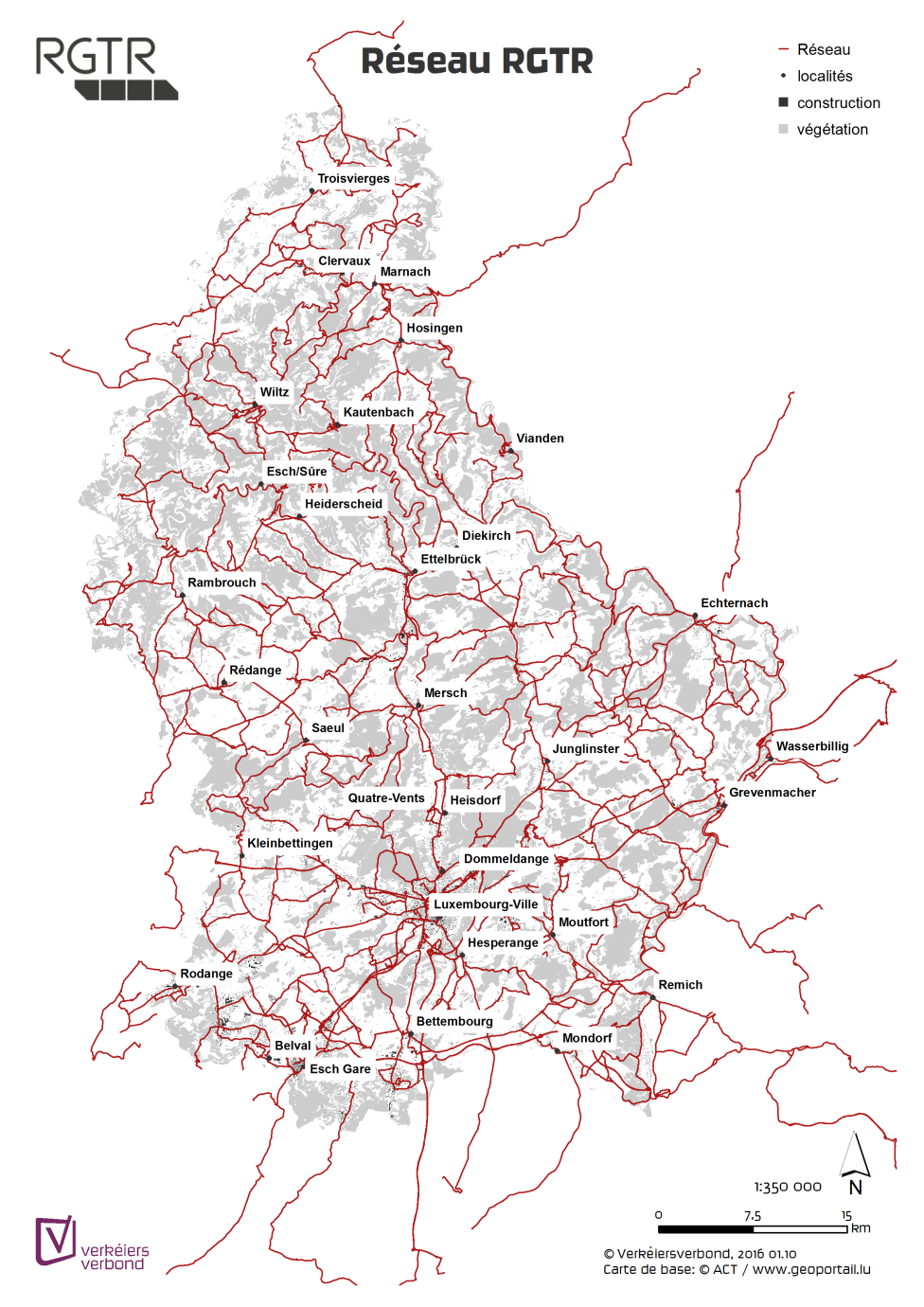 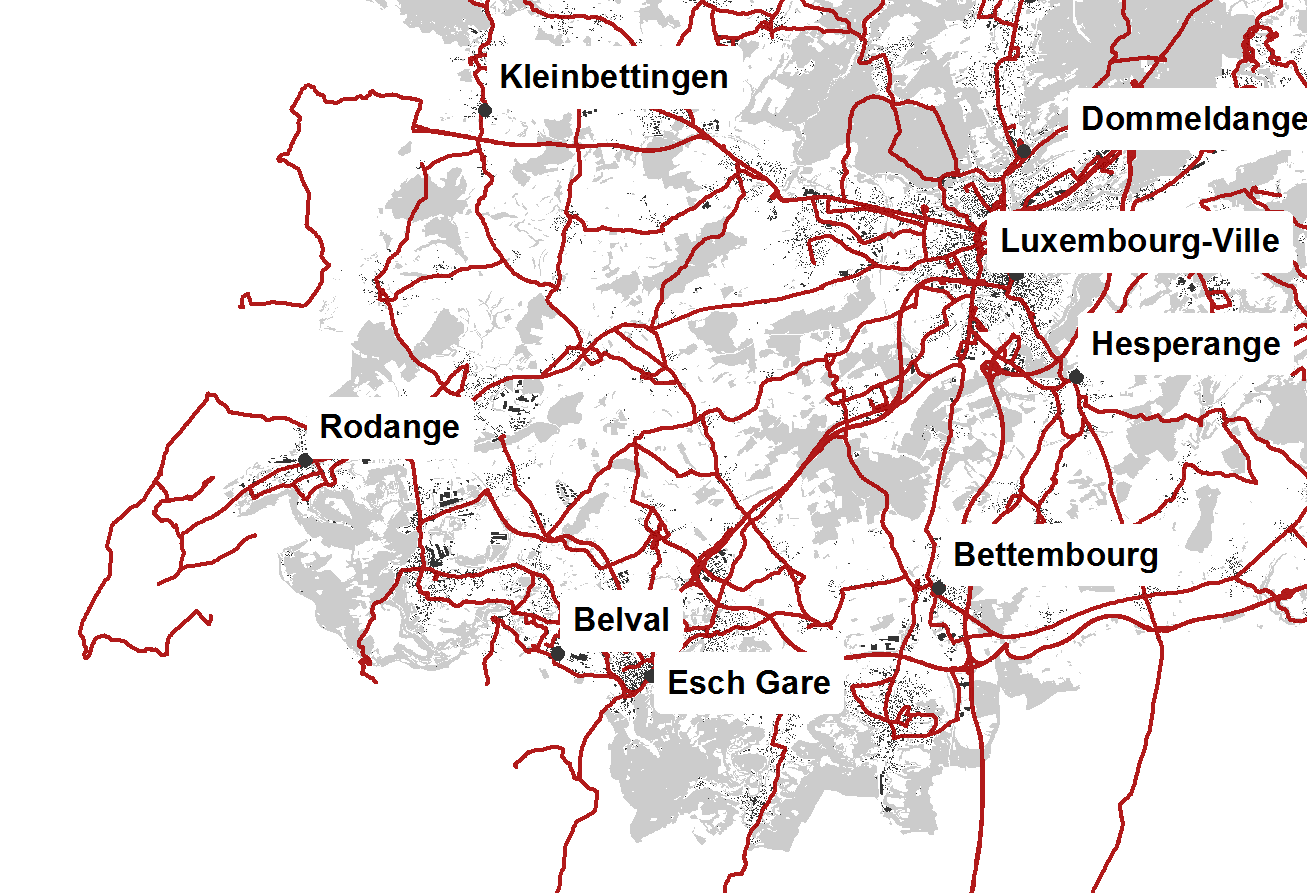 5
Le réseau TICE d’aujourd’hui
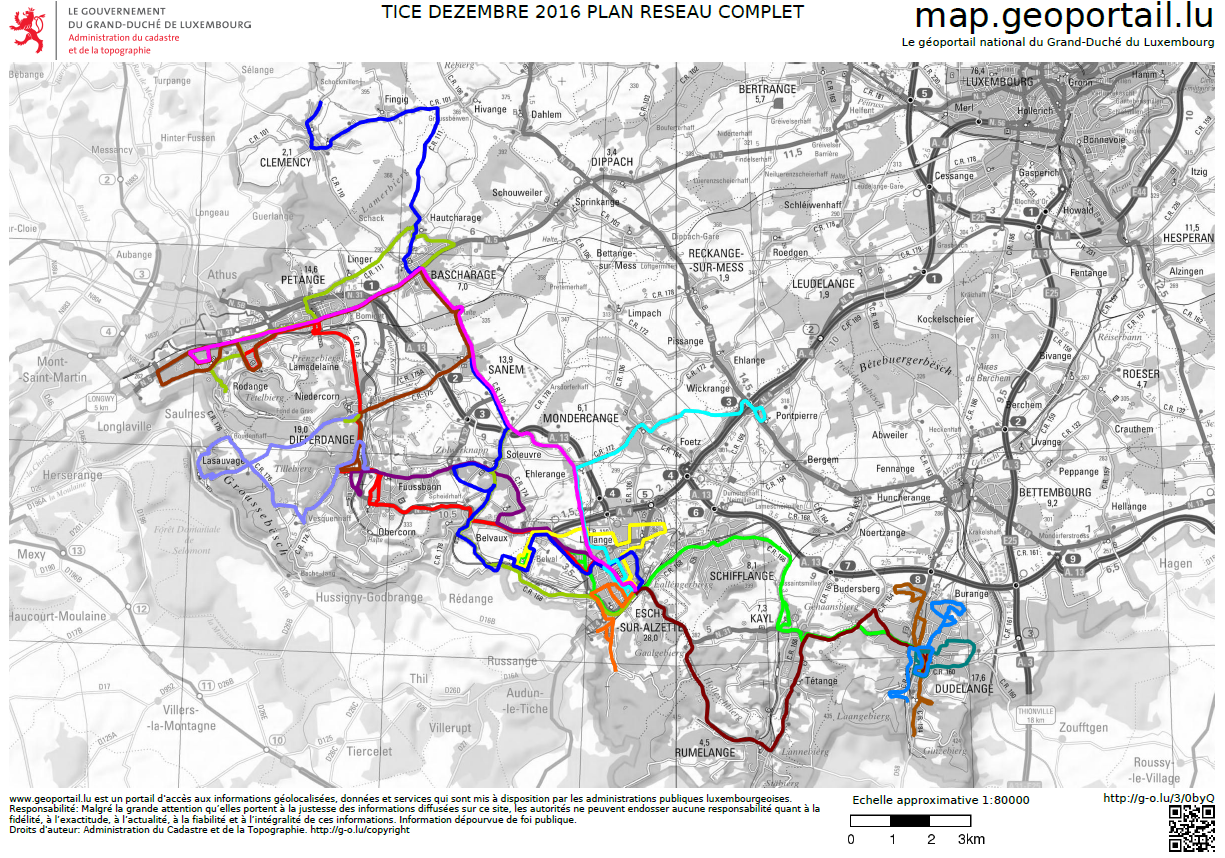 6
Le réseau RGTR d’aujourd’hui
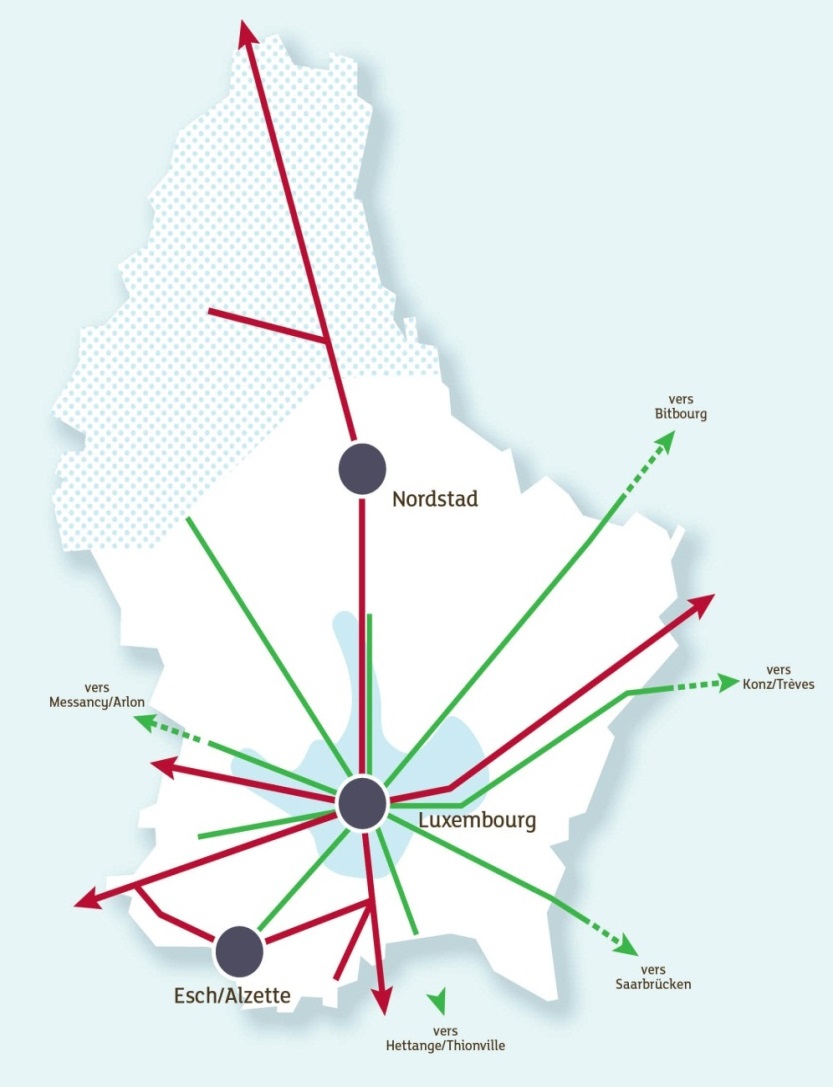 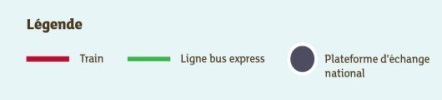 7
Le bus de demain
Participation public

soirées de discussion
site internet
atelier public (public workshop)

Analyse

comptages réguliers des passagers
enquêtes sur les besoins de mobilité
évaluation des statistiques du système télématique du RGTR


Objectif:  Élaborer le nouveau réseau RGTR à partir de 2019 /2020
8
Le bus de demain
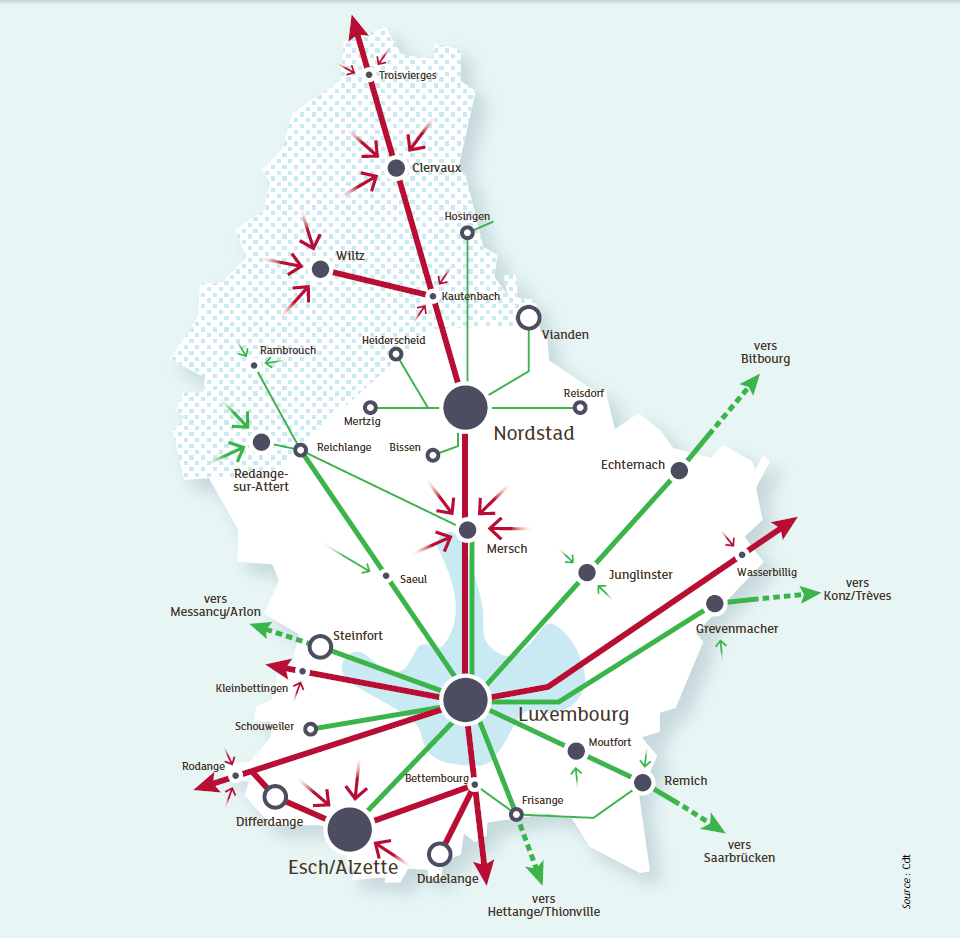 9
Le bus de demain
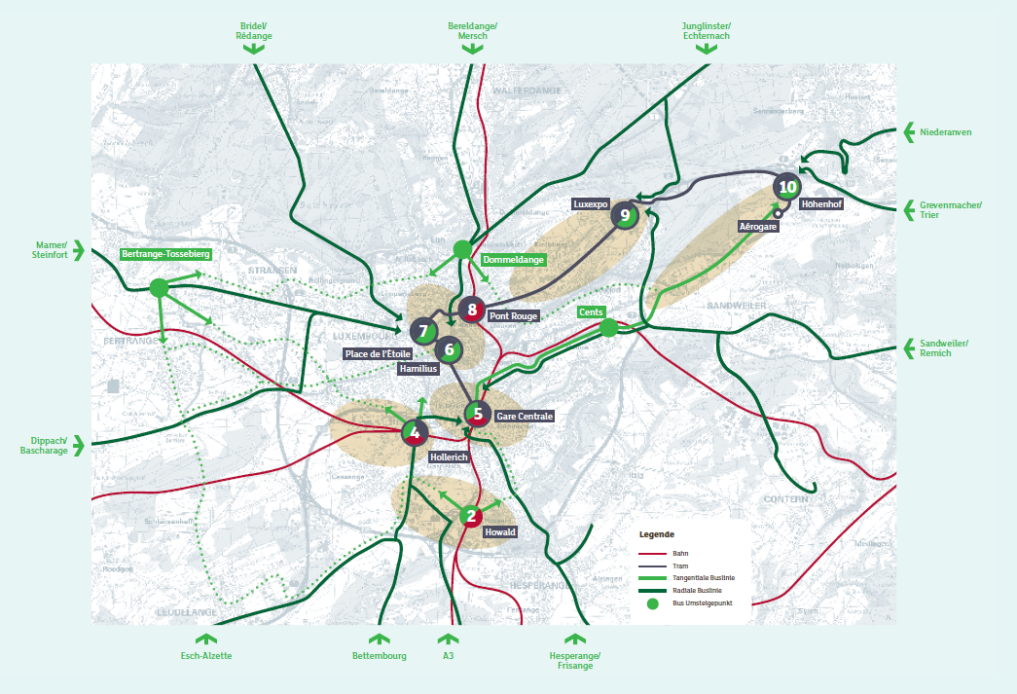 10
Projets d’infrastructure
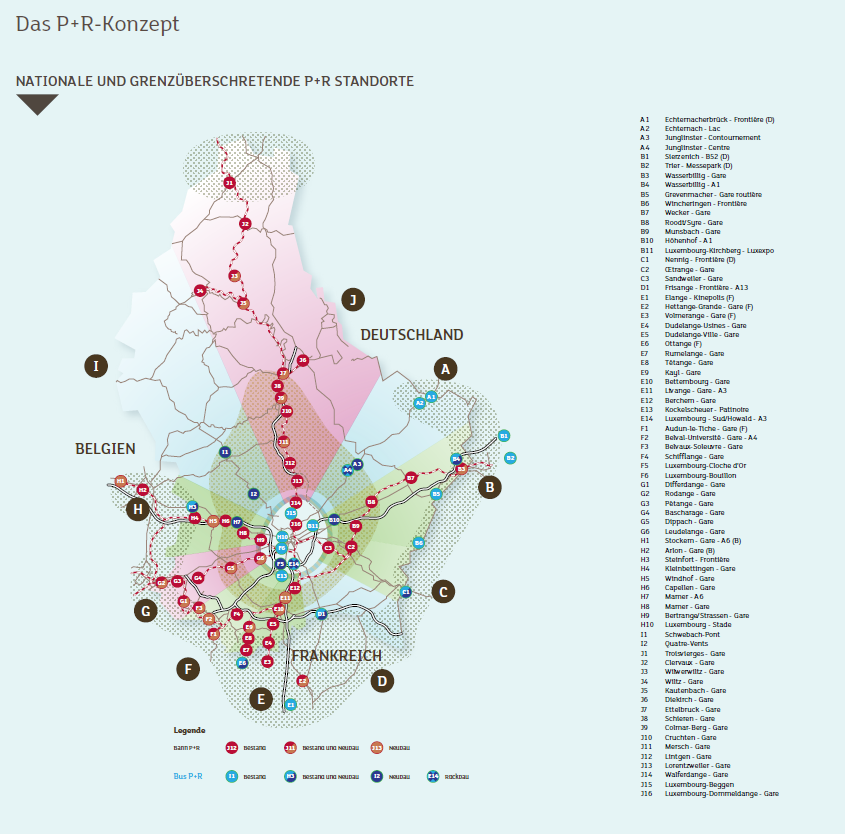 11
Projets d’infrastructure
Pôle d’échange Howald
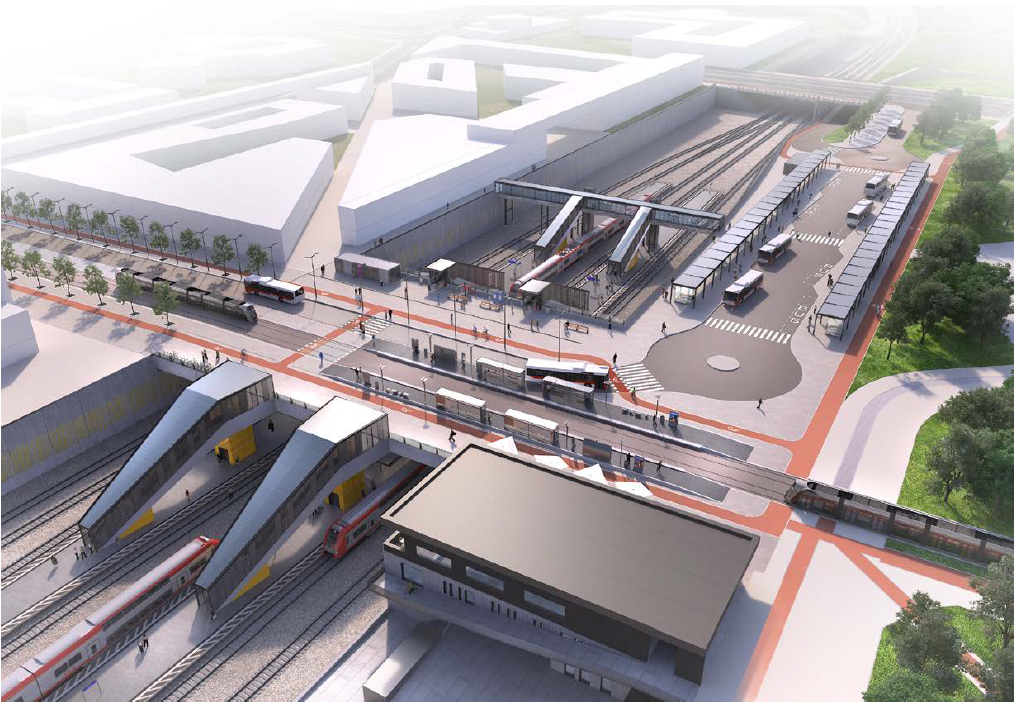 12
Projets d’infrastructure
P+R Belval
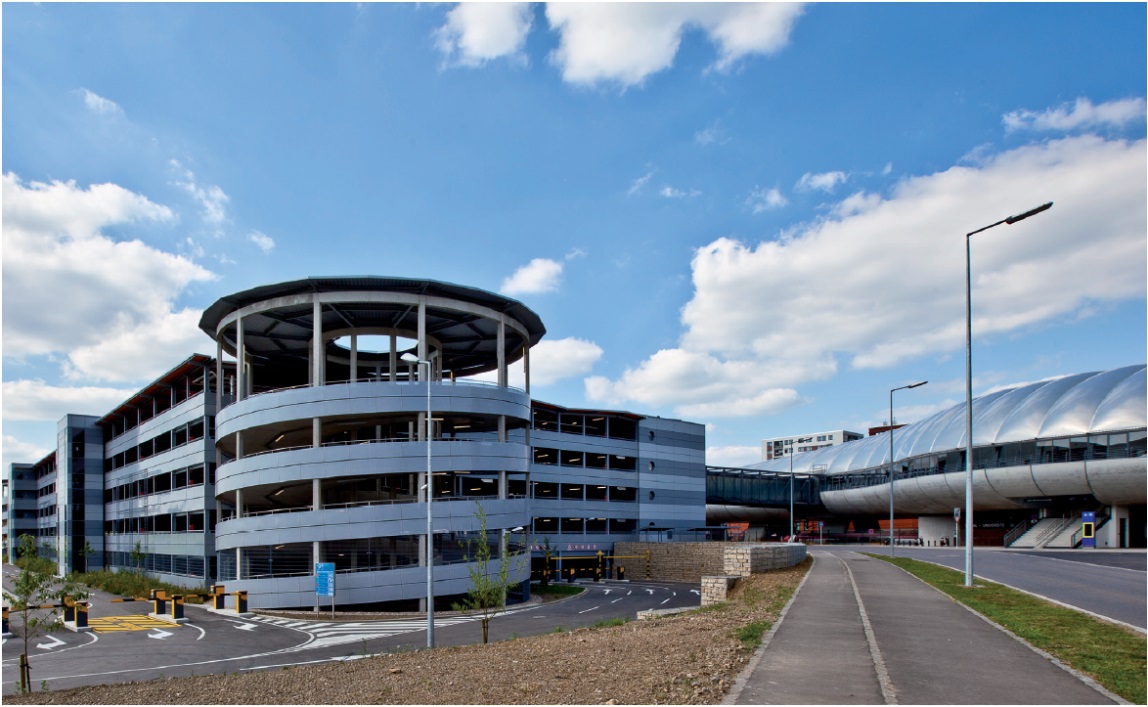 P+R Rodange
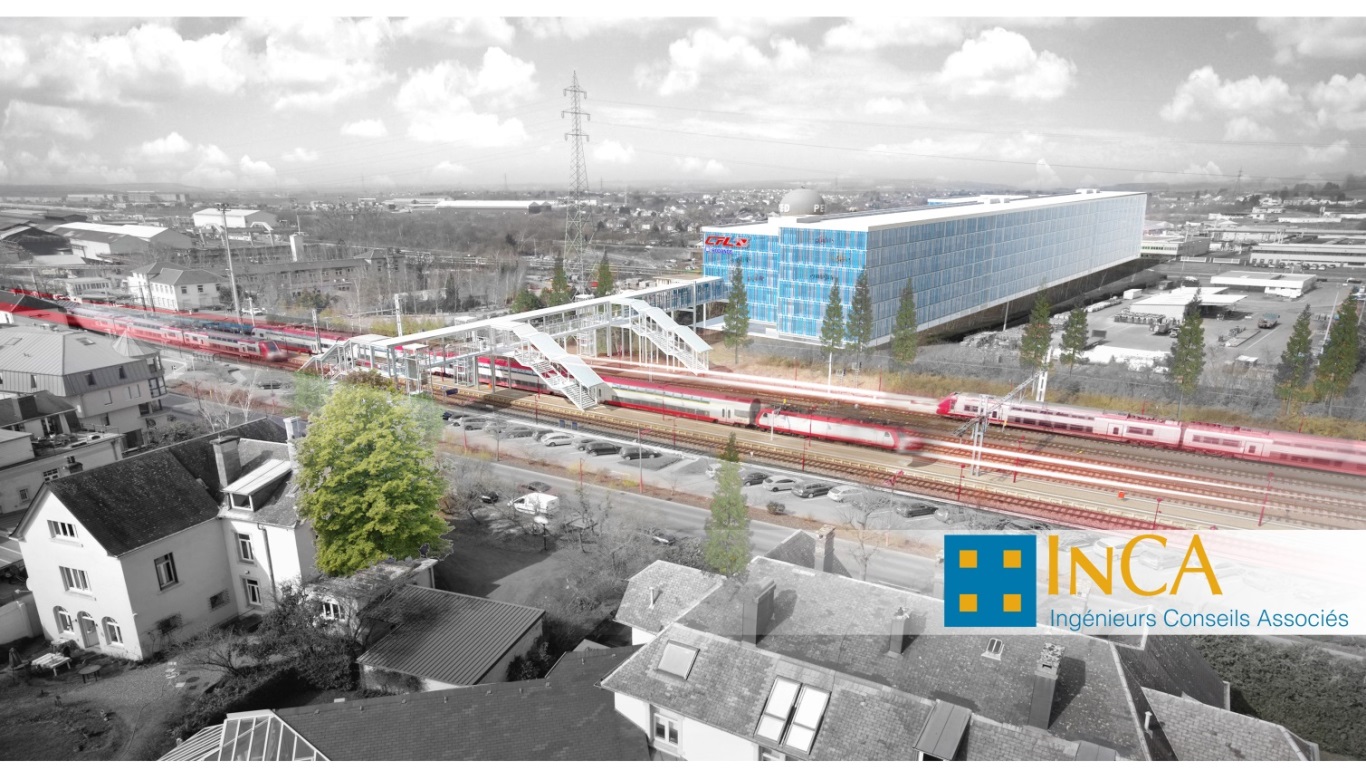 13
Projets d’infrastructure : BHNS
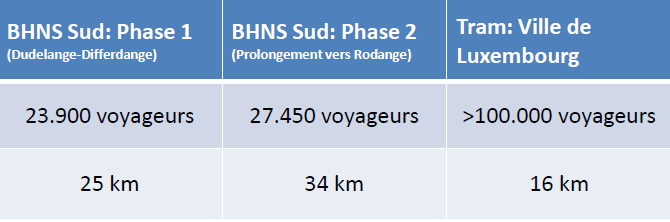 ¼ des voyageurs
2 x plus long
Conclusion: il n’y a pas le potentiel pour un tramway dans la région sud

Mais:
Le BHNS sera intégré de la même façon dans le réseau routier qu’un tramway
Hautement cadencé (7,5 minutes)
Qualité élevée des équipements (arrêts, etc.)
Intégration dans les réseaux du vélo et du TICE
14
BHNS
Les deux axes
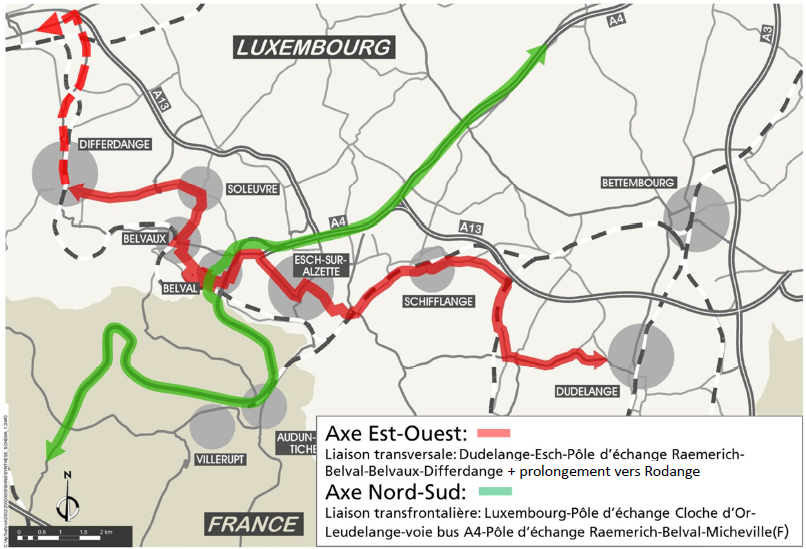 15
BHNS
L’axe Nord - Sud
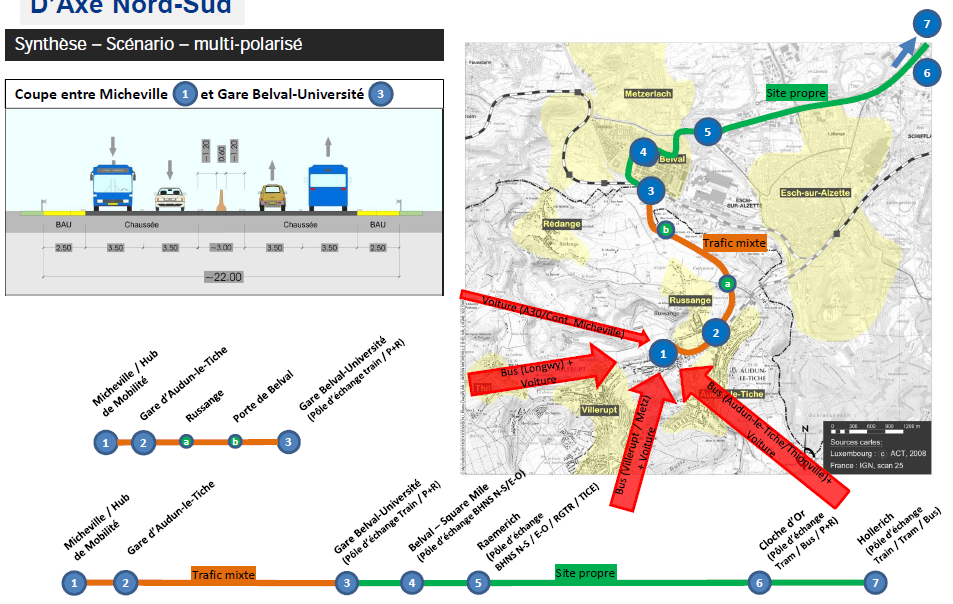 16
BHNS
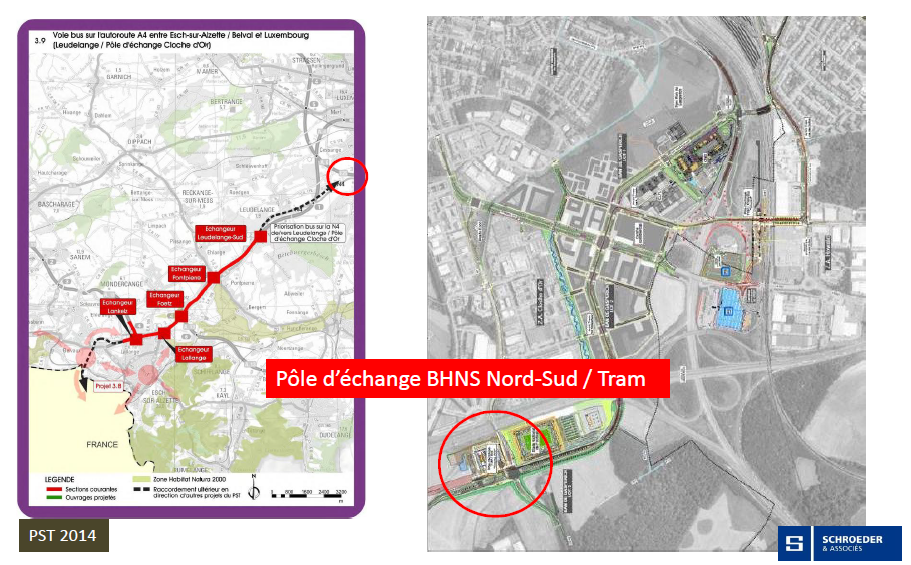 17
BHNS
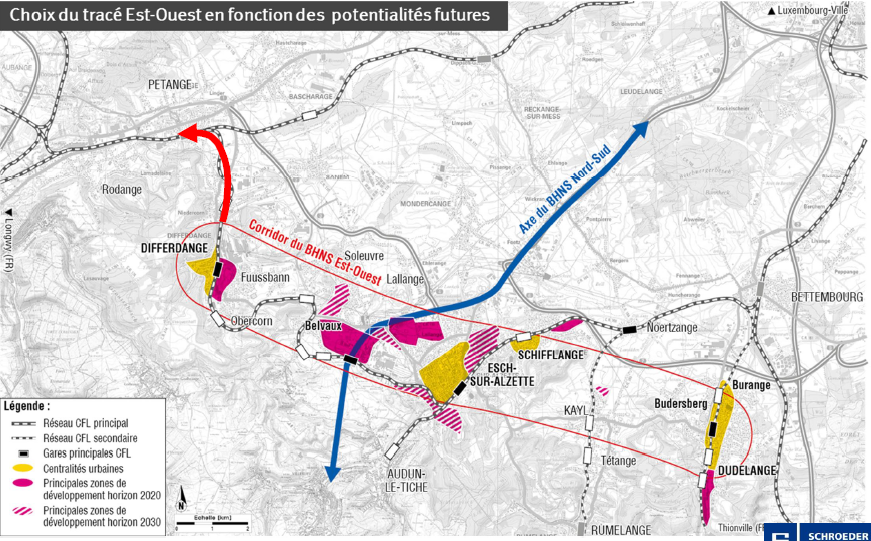 18
BHNS
Matériel roulant
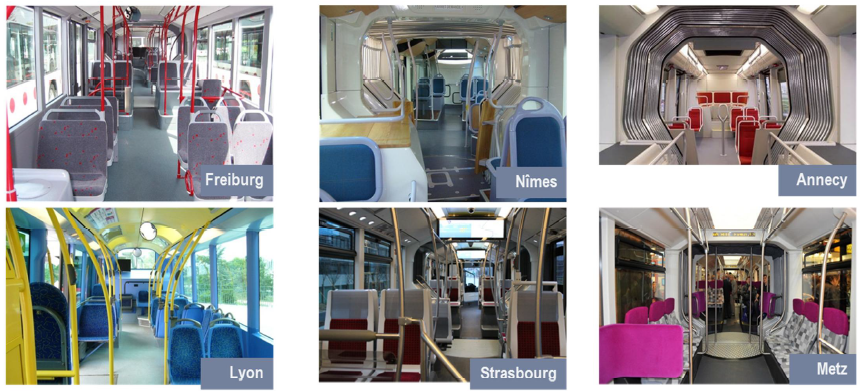 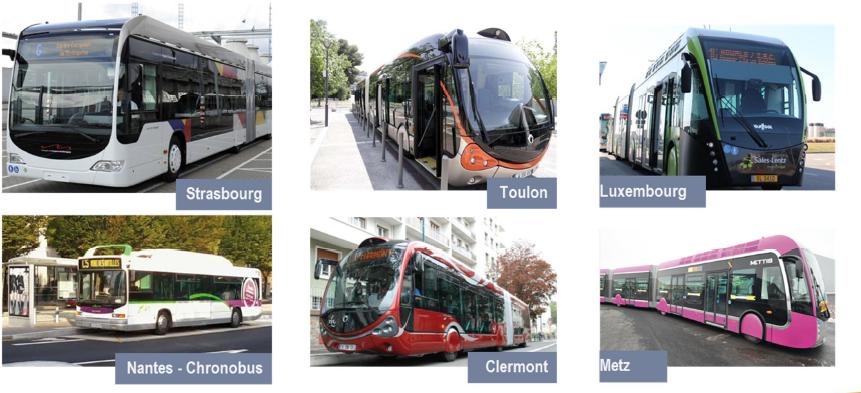 19
BHNS
Variétés de stations
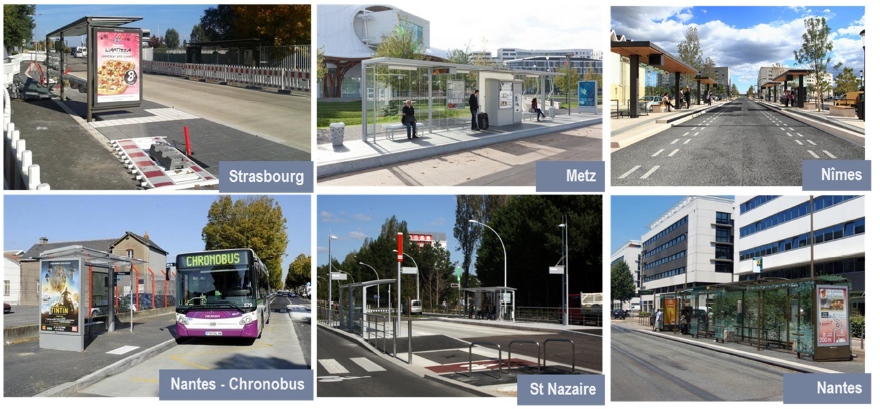 20
BHNS
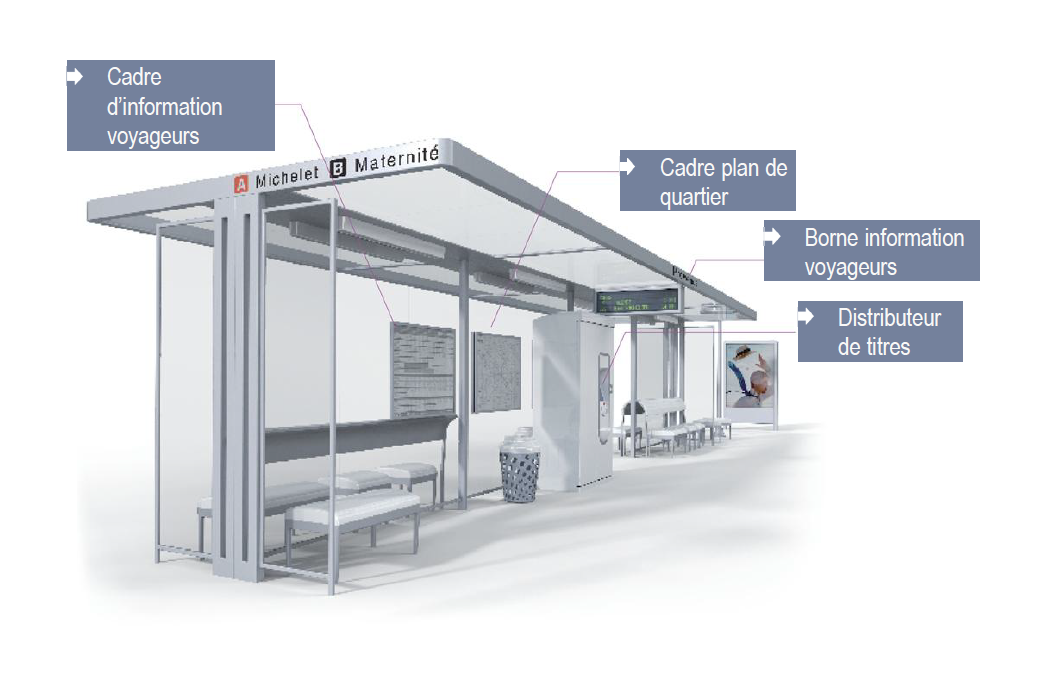 21
BHNS
Caractéristiques de base des BHNS – exemples européens
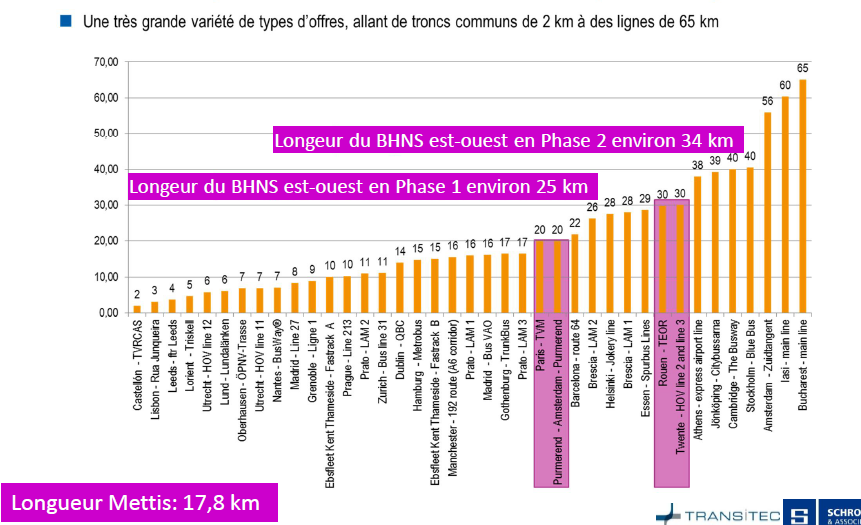 22
BHNS
Differdange – Esch: couverture
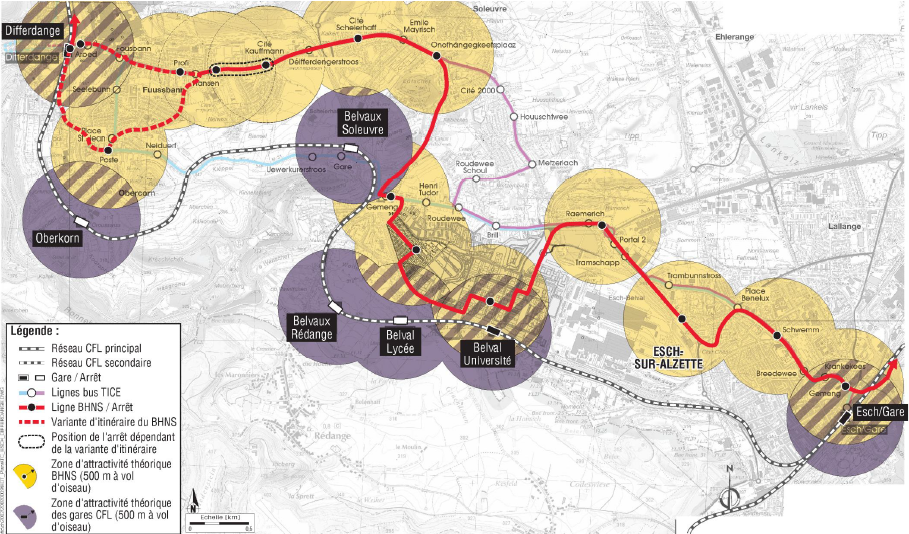 23
BHNS
Esch – Dudelange : couverture territoriale
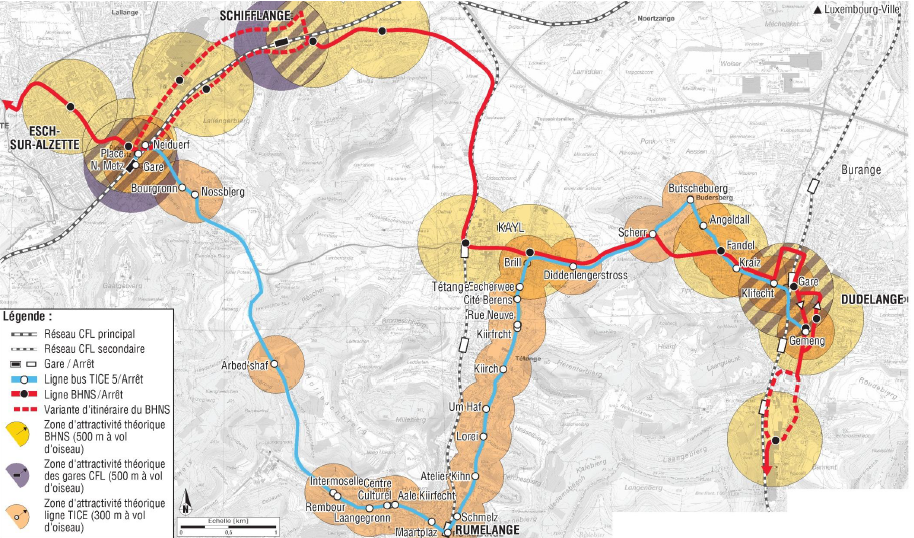 24
BHNS
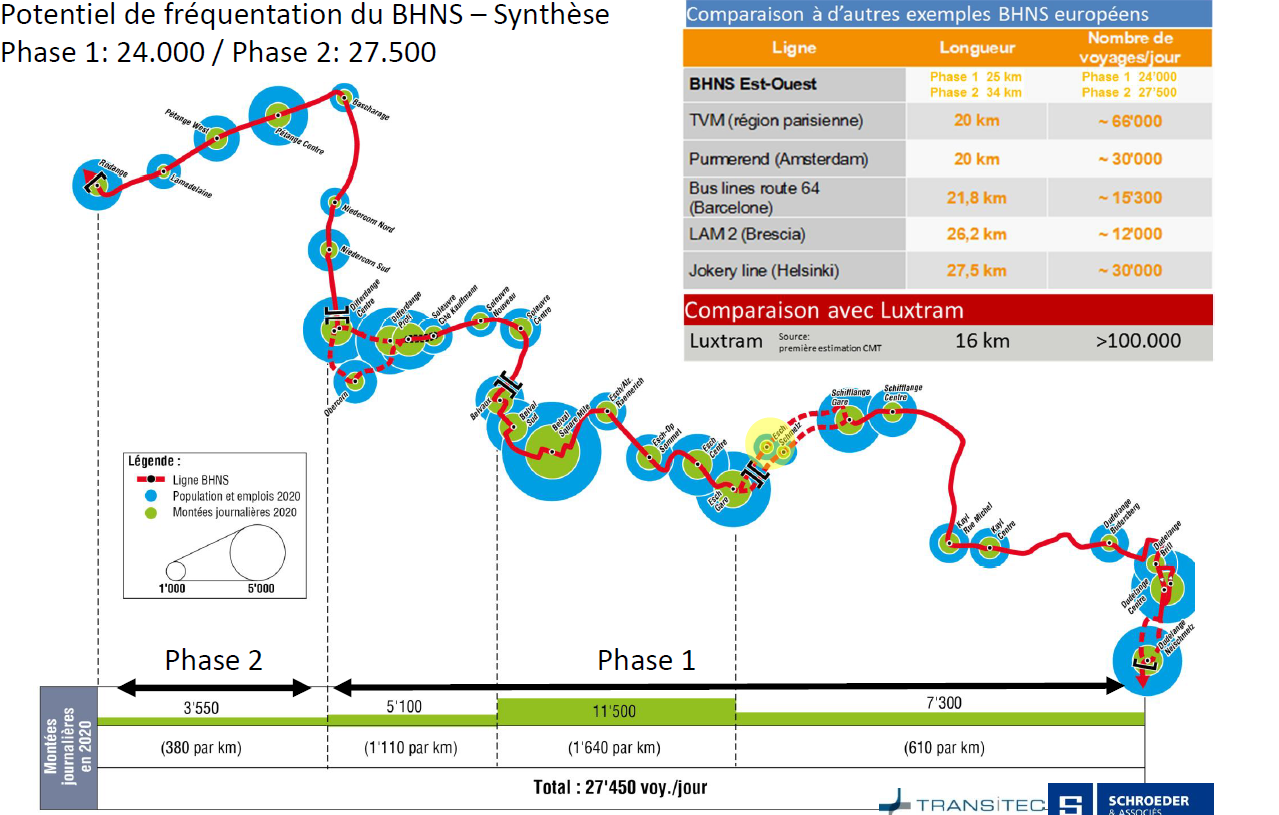 25
BHNS
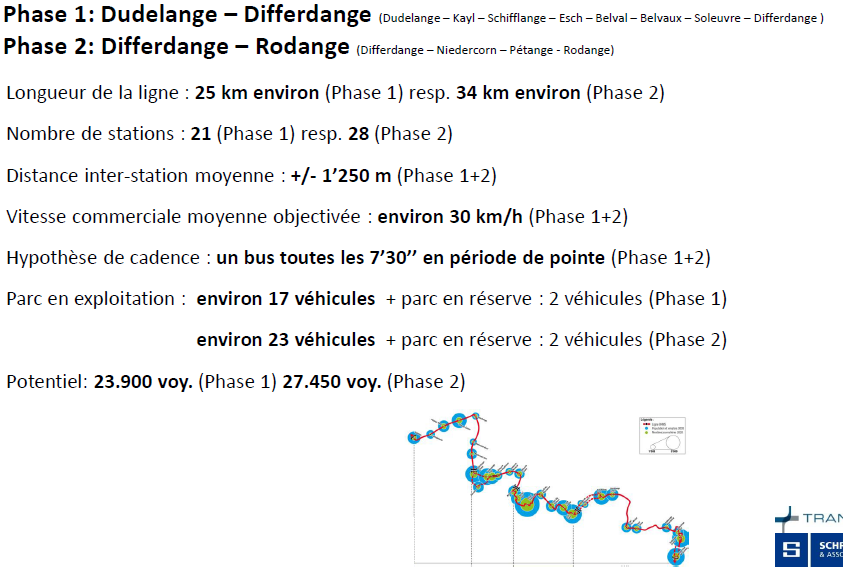 26
BHNS
Site propre ou trafic mixte
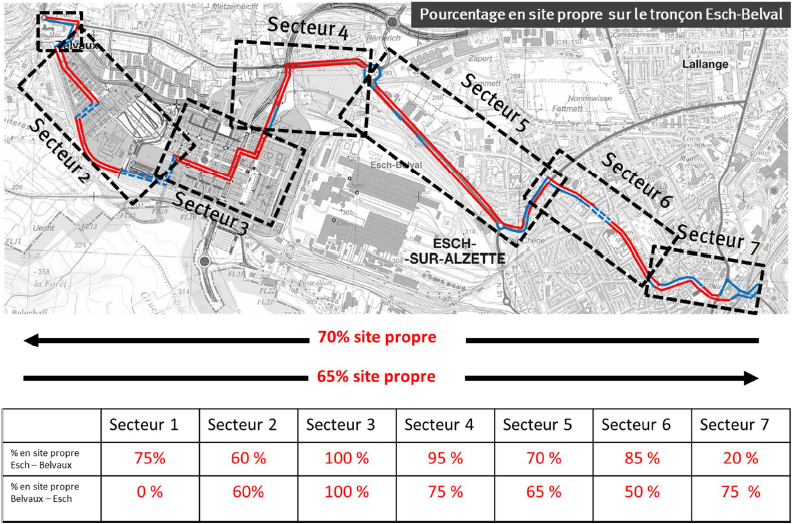 27
BHNS
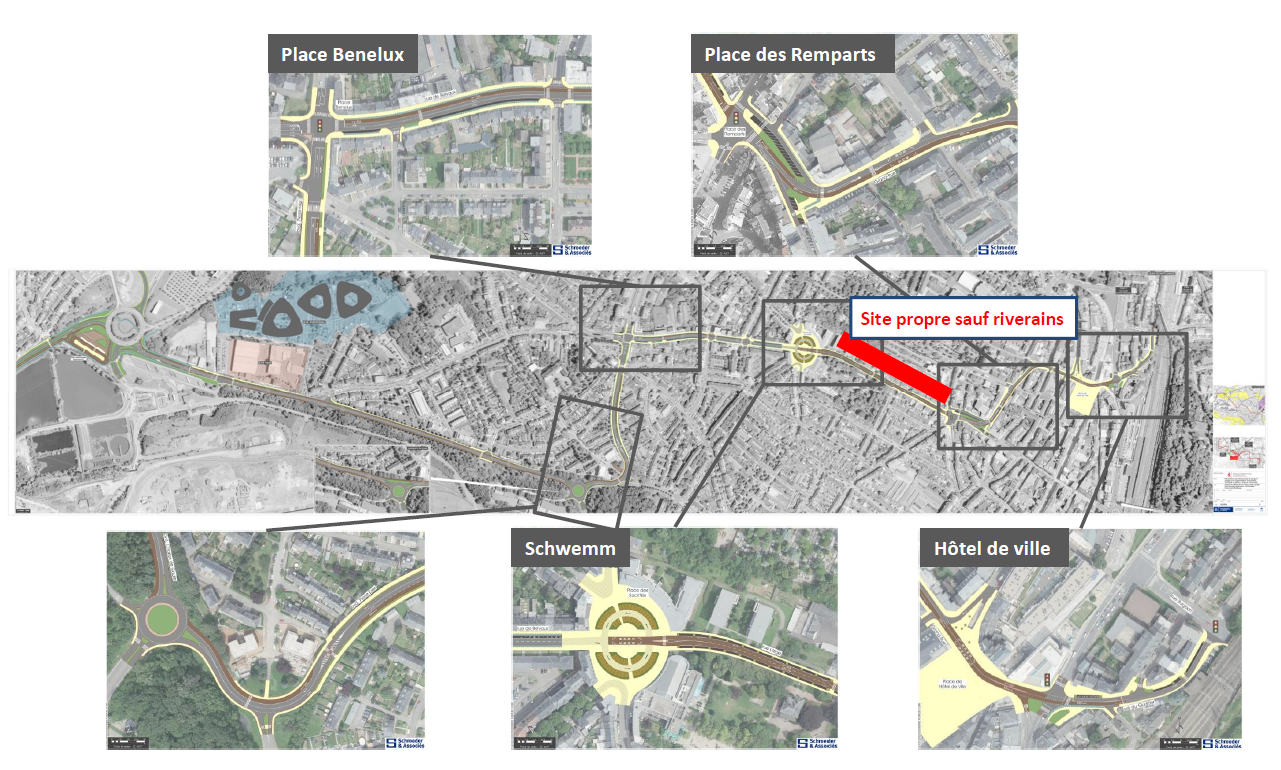 28
BHNS
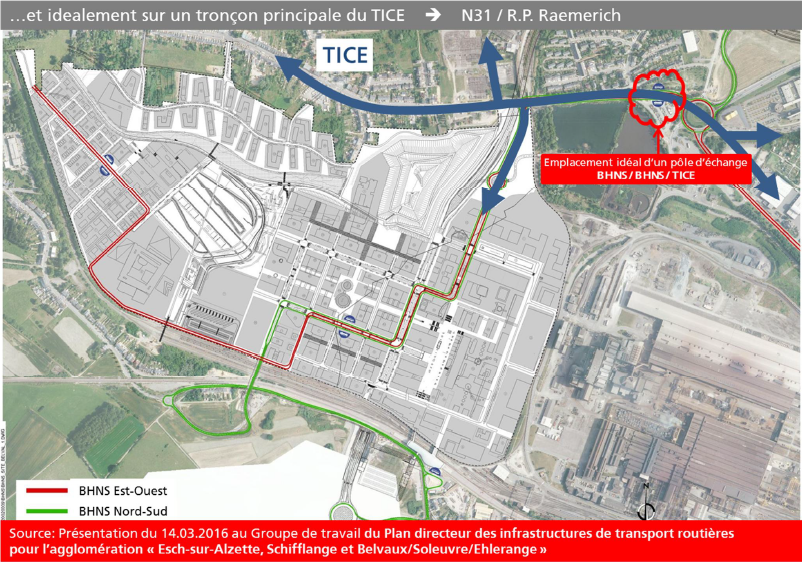 29
BHNS
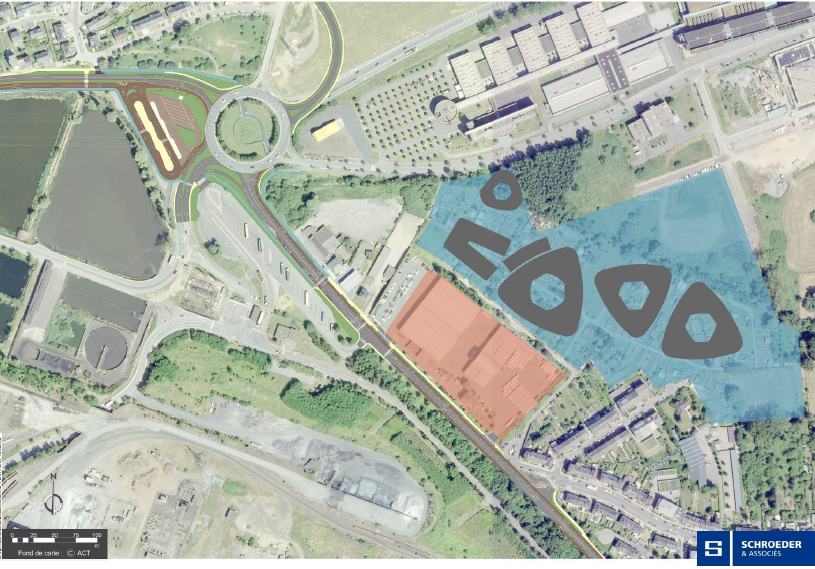 30
BHNS
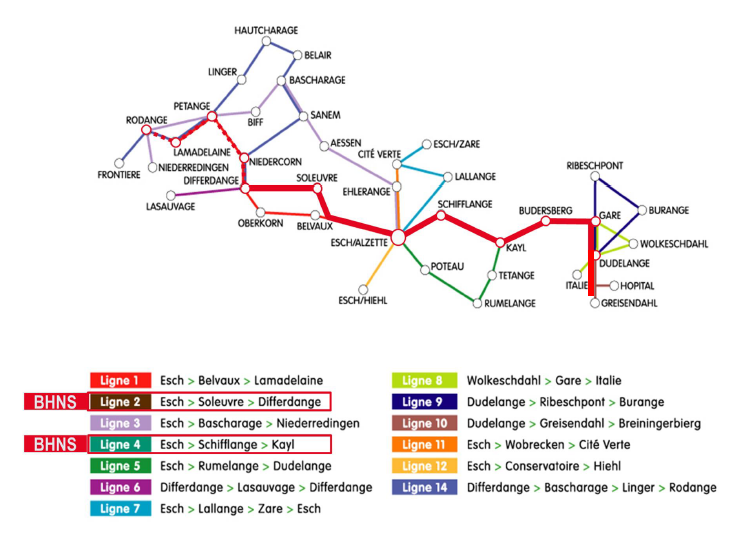 31
DISCUSSION
32
Faites-nous part de vos idées et suggestions sur

www.mddi.lu
33
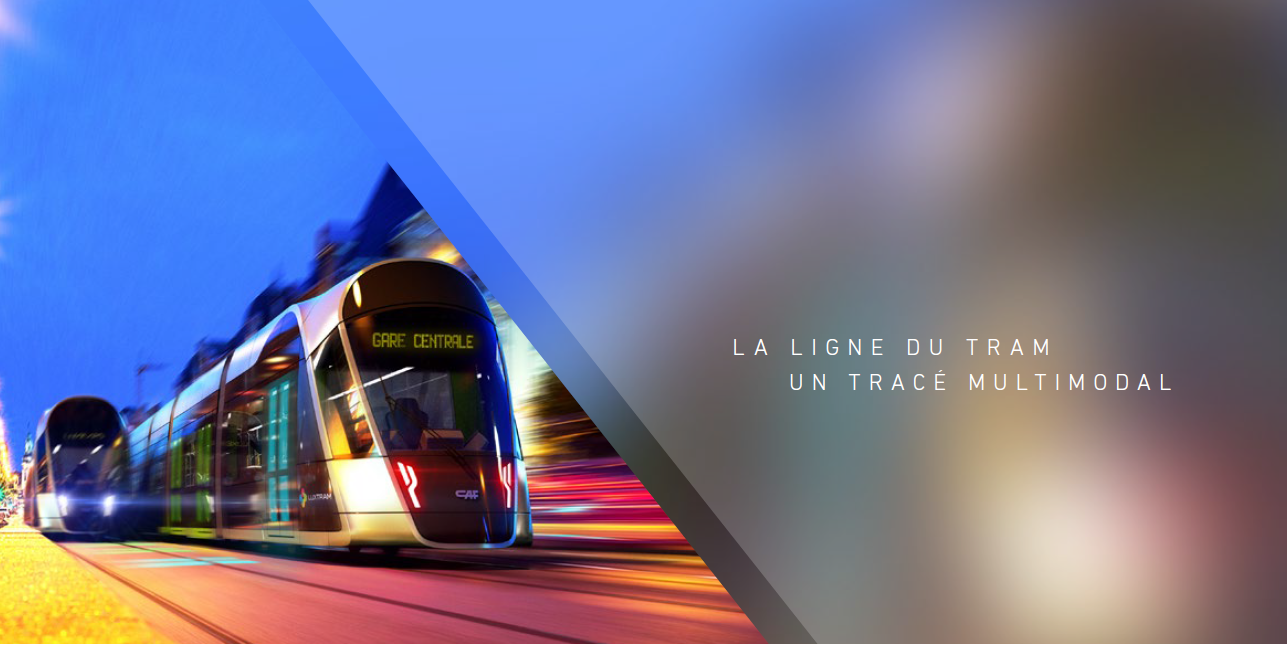 Faites-nous part de vos idées et suggestions sur

www.mddi.lu
34